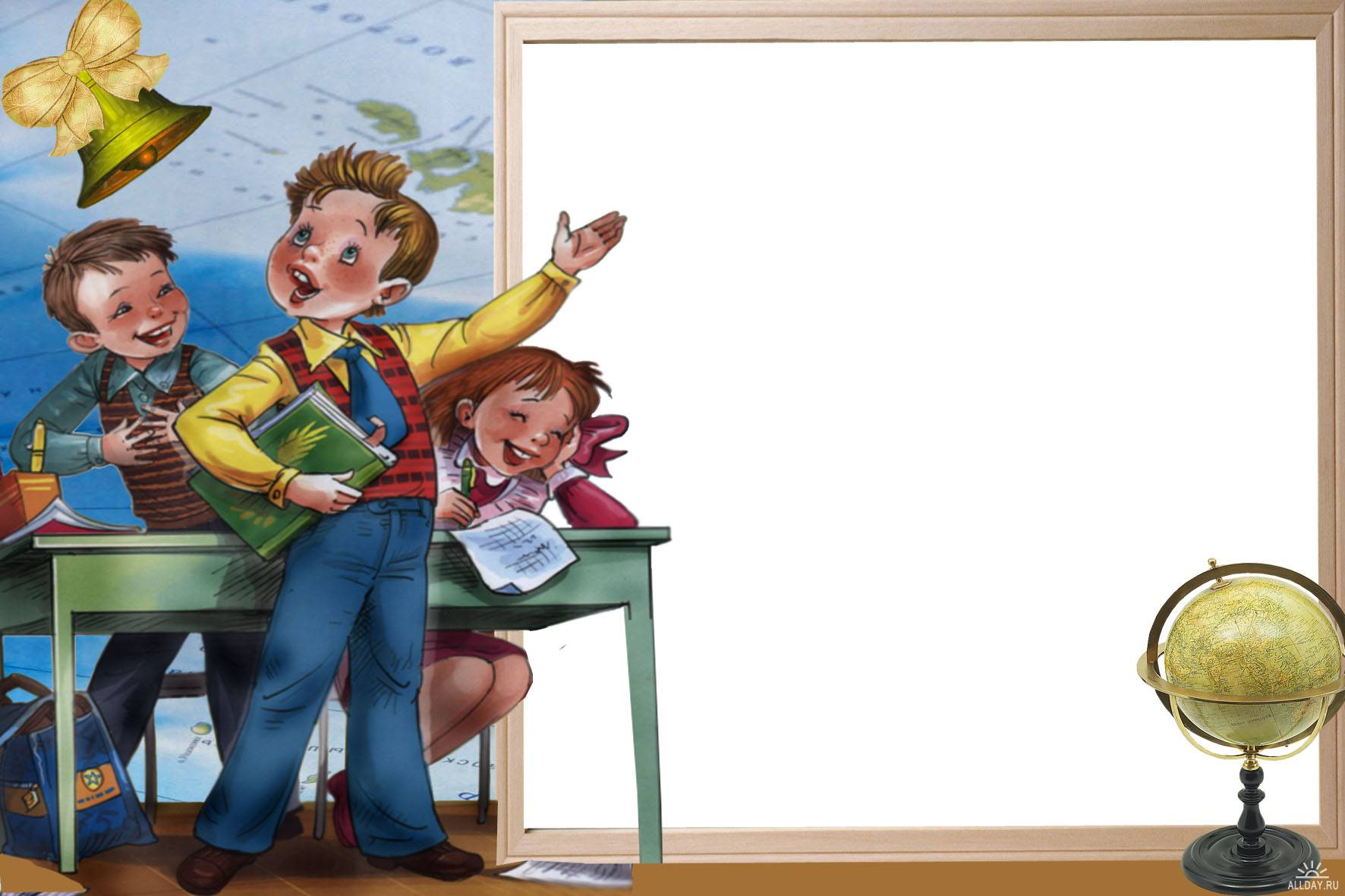 Проверочная работа 
по русскому  языку
для  3  класса
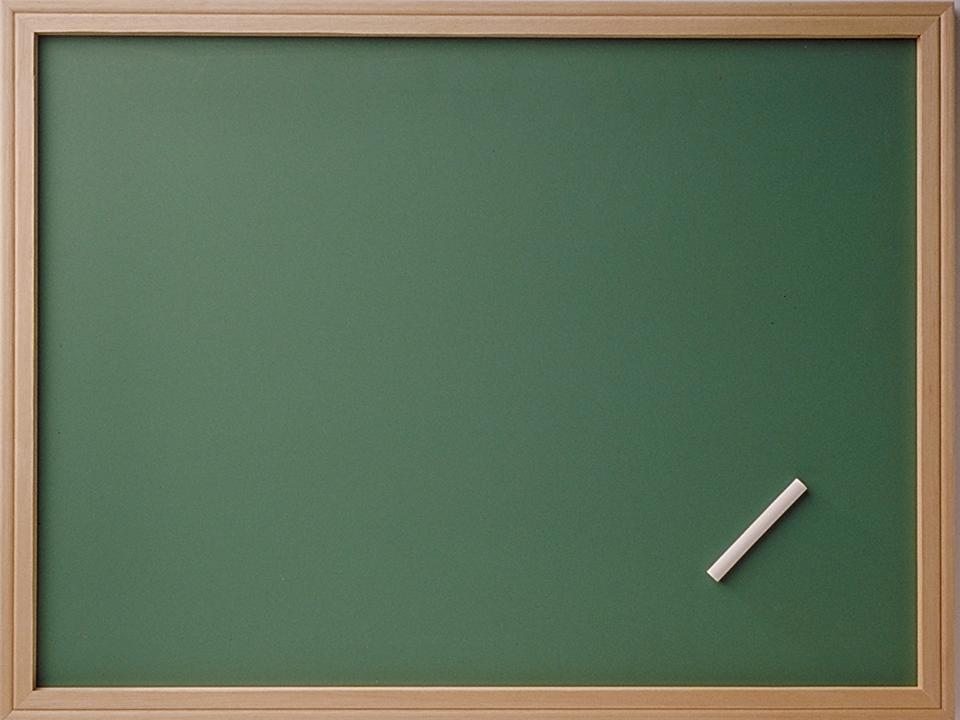 Записать слова в два столбика:
1 – с мягким знаком на конце
2 – без мягкого знака.

Гореч_ ,  фальш_ ,  монтаж_ , картеч_ ,
Ноч_ , камыш_ , и  дич_ ,  и  печ_,
Роскош_ , мощ_ , грач_ , молодёж_ ,
Доч_ , шалаш_ , товарищ_ , лещ_ .
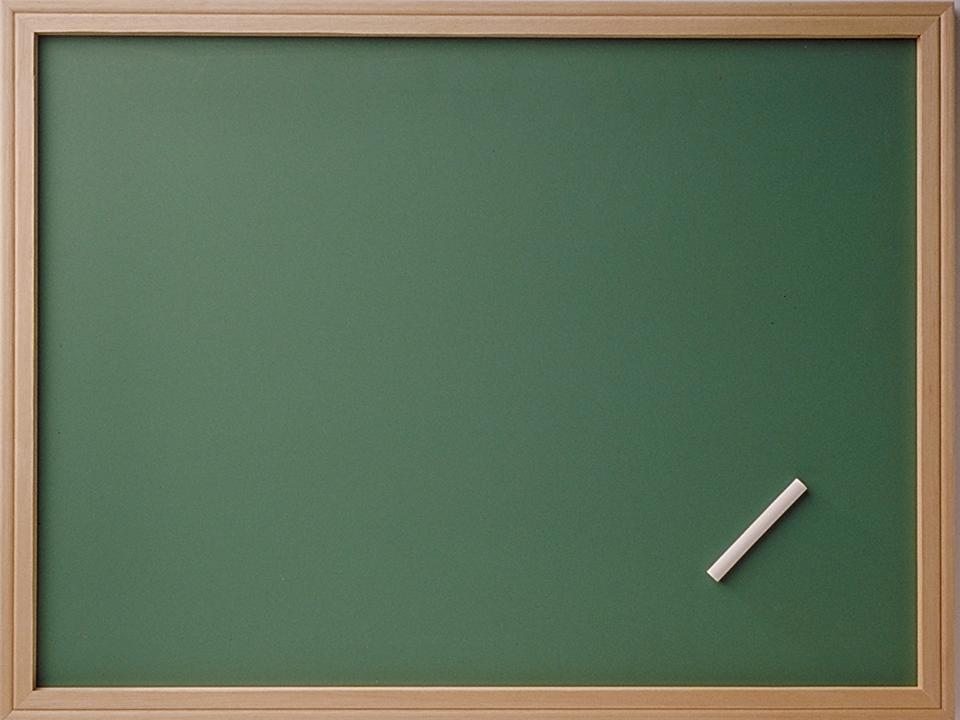 Найти в каждой строчке 
противоположное по смыслу (антоним)
Прилагательное и подчеркнуть его волнистой линией.


Огромный, маленький, большой,
Горячий, жаркий, ледяной, 
Грязный, чистый, аккуратный, 
Ясный, солнечный, ненастный.
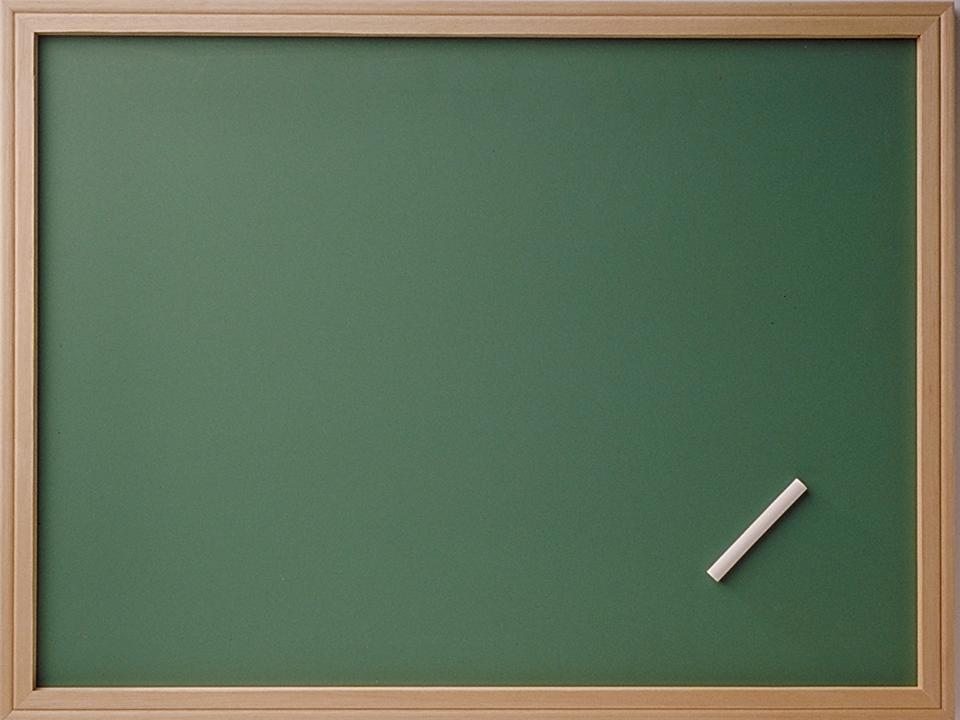 Описать внешность названных животных или птиц
с помощью имён прилагательных по плану:
1.Размер.
2.Цвет.
3.Характер.


Ворона – 
Медведь – 
Заяц – 
Лисица –
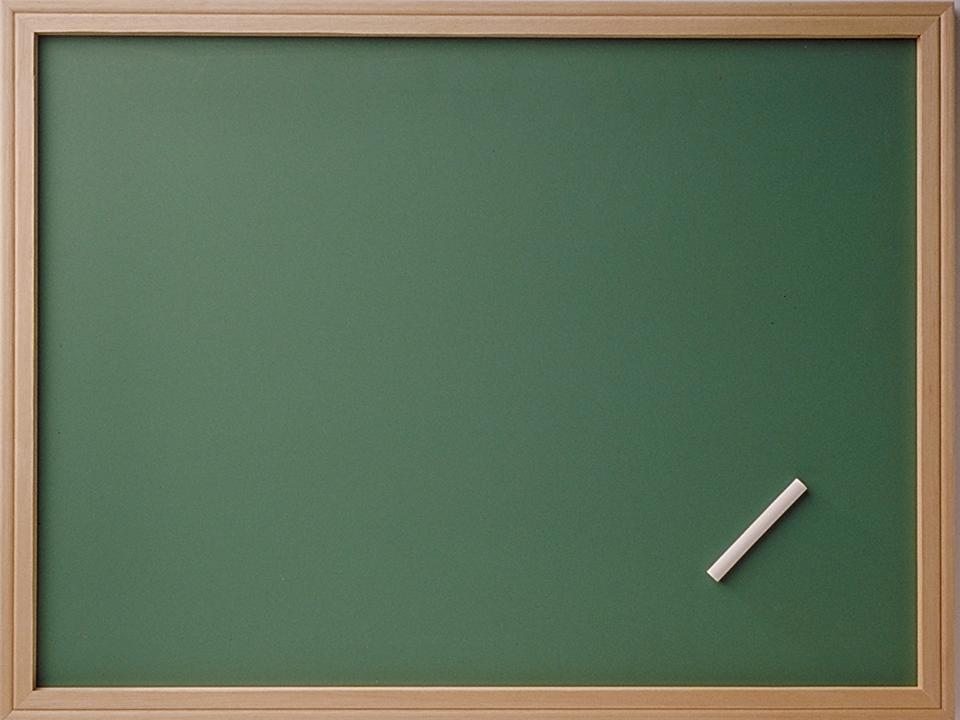 Спишите четверостишие, вставляя подходящие по смыслу имена прилагательные.
 Подчеркните  прилагательные  волнистой линией;
укажите род имён прилагательных; 
выделите окончания имён прилагательных.


Да здравствует мыло ___________________,
И полотенце ___________________________,
И ____________________________порошок,
И ____________________________гребешок!
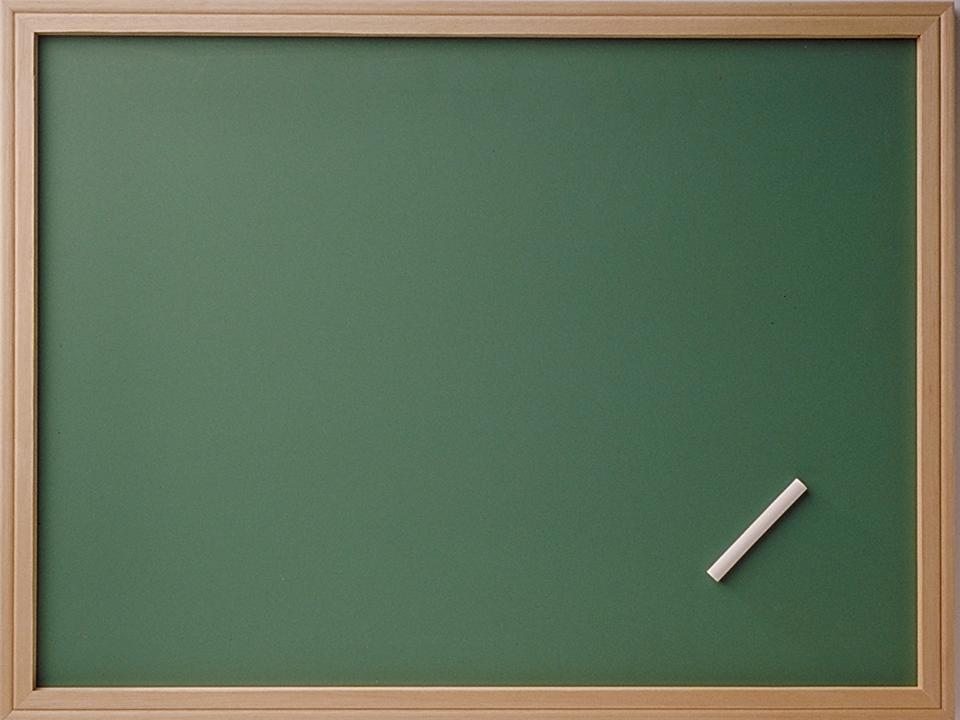 Спишите словосочетания.
Вставьте пропущенные буквы в словарных словах;
Выделите  окончания у имён прилагательных;
Определите род и число имён прилагательных.

Ч—рный  б—тинок,                              
в—скресный   завтр—к,
ж—лтая  т—релка,                               
 просторная  комн—та, 
сладкое  ябл—ко ,                               
 ненастная  п—года, 
шерстяное  п—льто,                            
старинная  меб—ль, 
широкое  ш—ссе,                                
 душистая  с—рень.
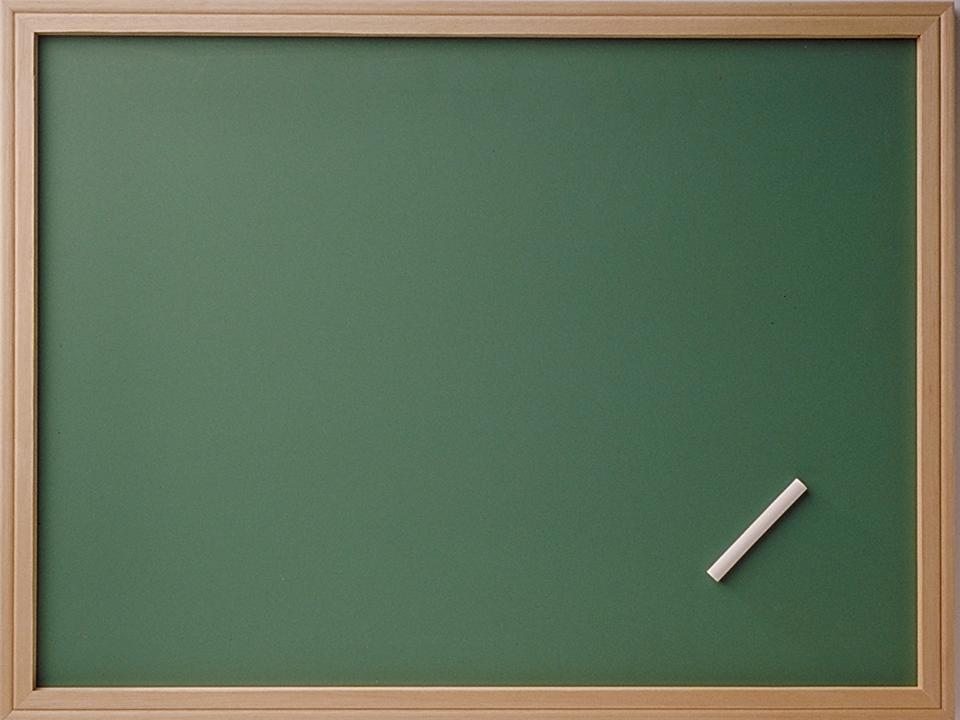 Справились?
 Молодцы!